ОДЕЖДА
ОДЕЖДА – СОВОКУПНОСТЬ ПРЕДМЕТОВ ПОКРЫВАЮЩИХ ТЕЛО.
Люди носят одежду, чтобы защитить свое тело и быть привлекательными. По тому, как одет человек, можно узнать, где он живет, каков его образ жизни и многое другое.
ОДЕЖДАПО СЕЗОНАМ:
летняя
носят летом
зимняя
носят зимой
демисезонная
можно носить весной и осенью
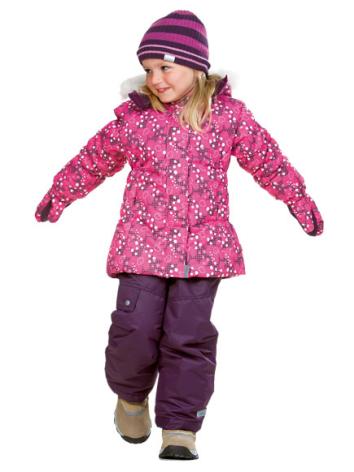 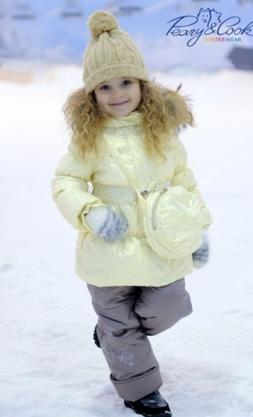 Летняя
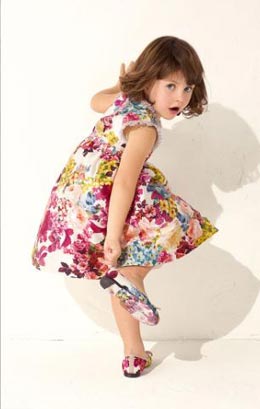 Демисезонная
Зимняя
ОДЕЖДАпо назначению
ПРАЗДНИЧНАЯ
ПОВСЕДНЕВНАЯ
СПОРТИВНАЯ
ДОМАШНЯЯ
ЖЕНСКАЯ ОДЕЖДА
ПОВСЕДНЕВНАЯ
БЛУЗКА
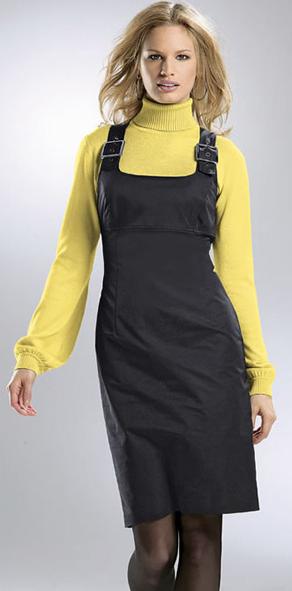 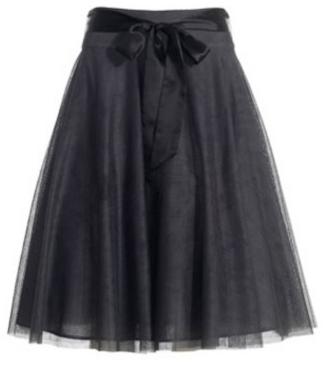 ЮБКА
САРАФАН
ПРАЗДНИЧНАЯ
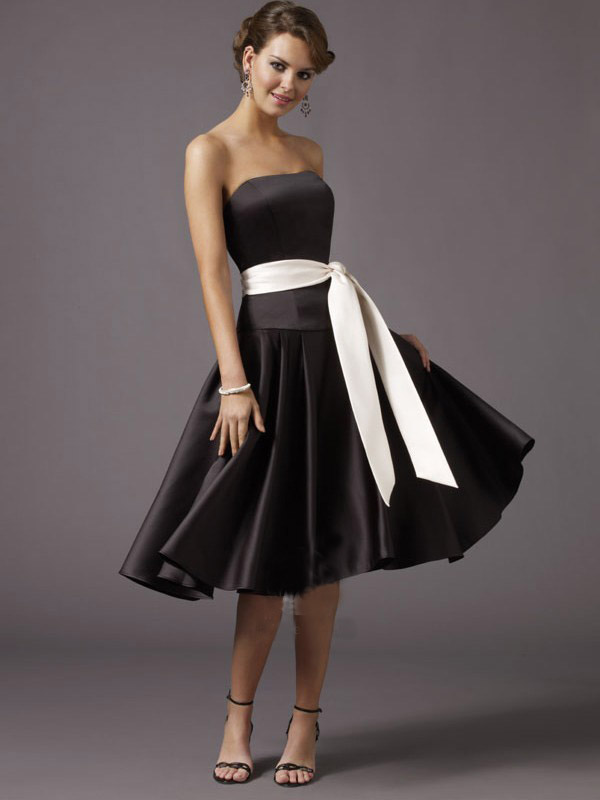 ПЛАТЬЕ
ДОМАШНЯЯ
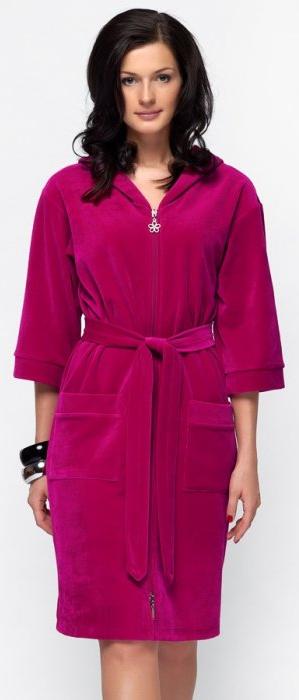 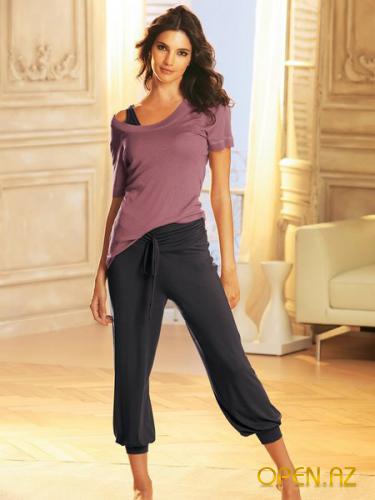 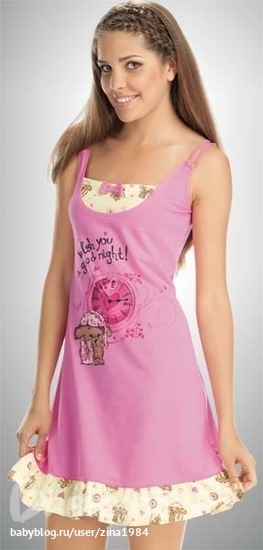 ночная сорочка
ХАЛАТ
[Speaker Notes: Используется в быту. Должна быть удобной, комфортной, отвечать санитарно-гигиеническим требованиям.]
МУЖСКАЯ ОДЕЖДА
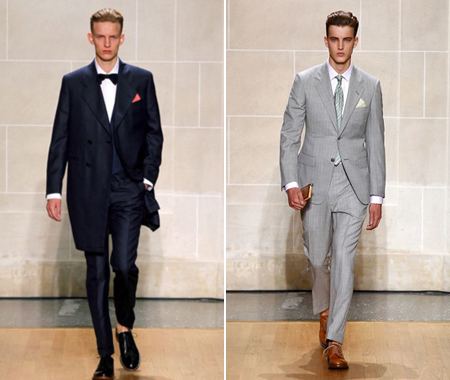 ПОВСЕДНЕВНАЯ
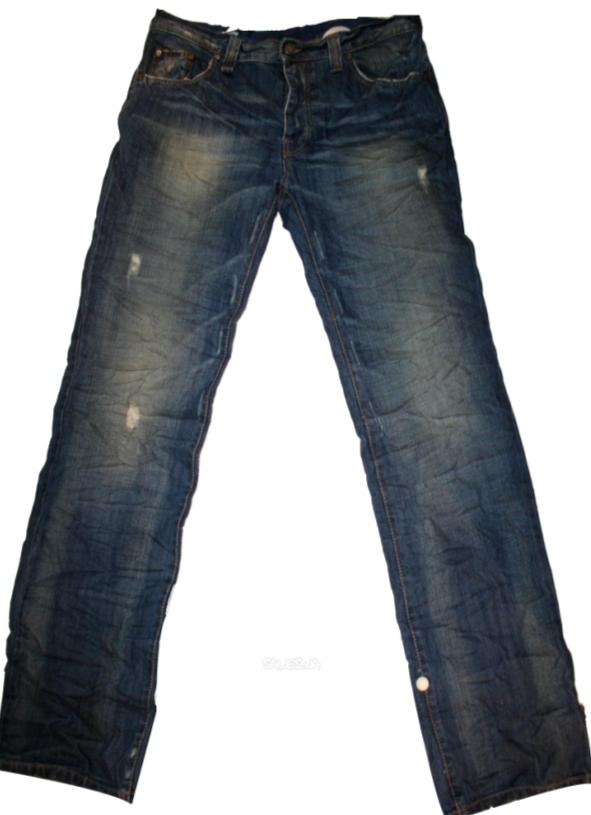 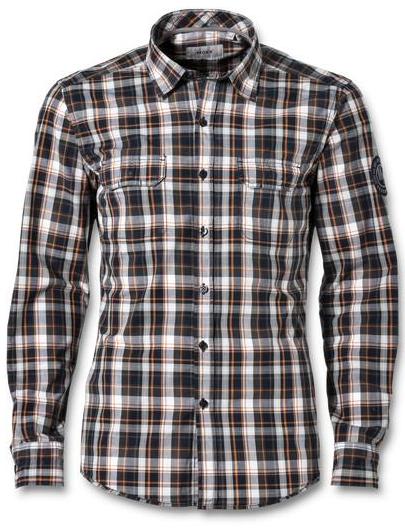 РУБАШКА
ДЖИНСЫ
ПРАЗДНИЧНАЯ
КОСТЮМ
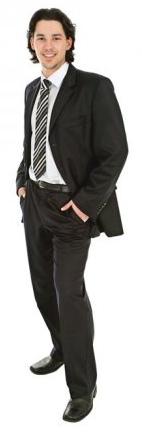 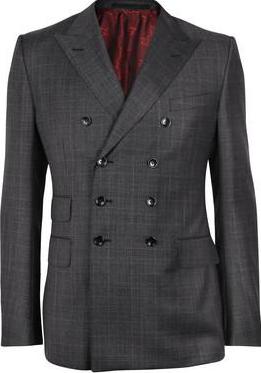 ПИДЖАК
БРЮКИ
ДОМАШНЯЯ
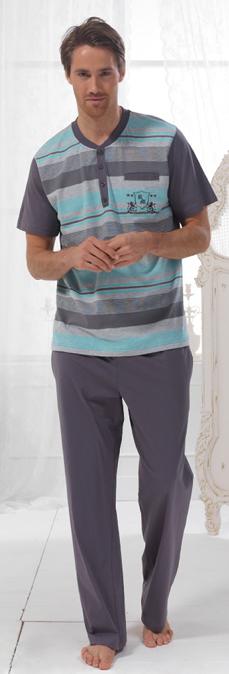 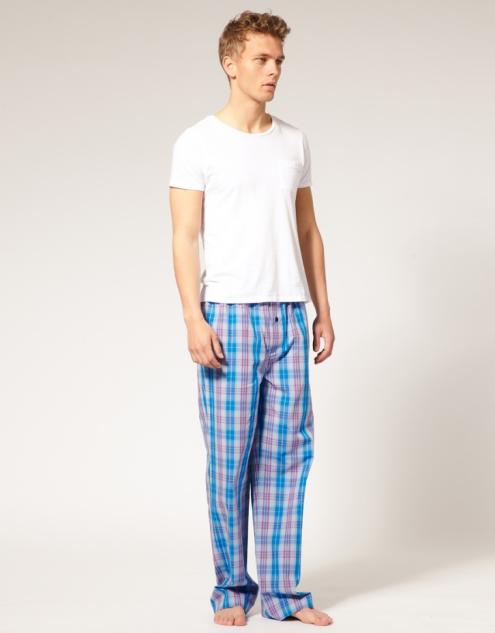 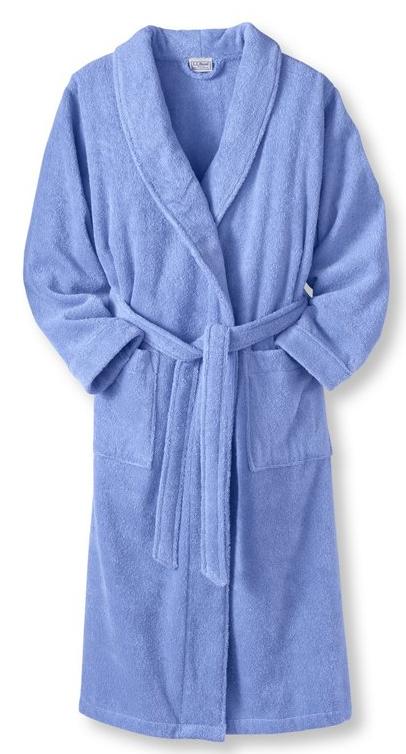 пижама
ХАЛАТ
ДЕТСКАЯ
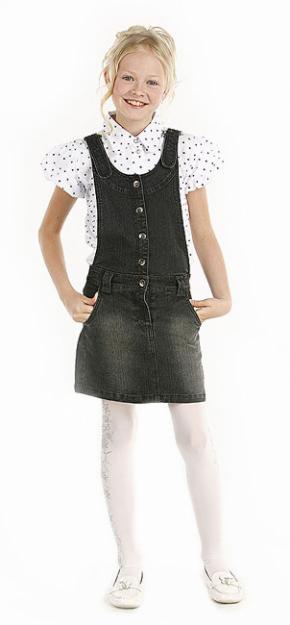 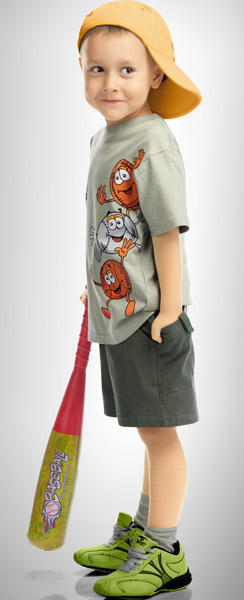 ПОВСЕДНЕВНАЯ
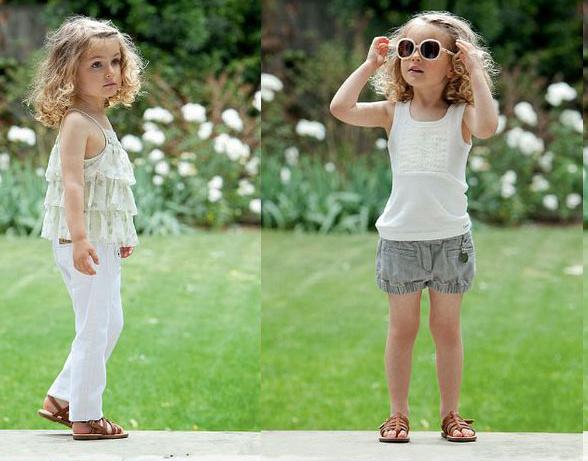 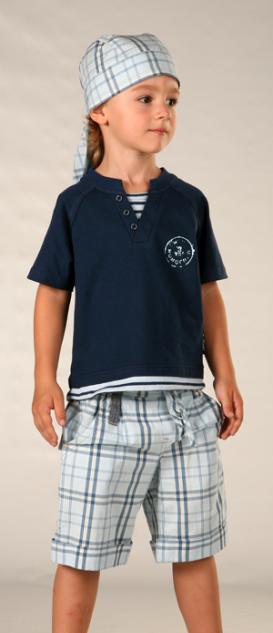 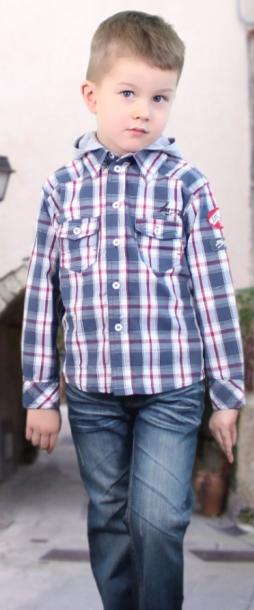 ПРАЗДНИЧНАЯ
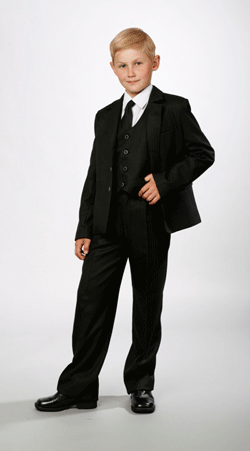 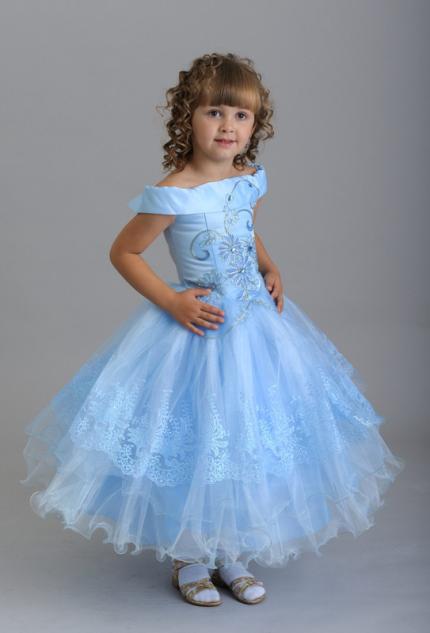 ДОМАШНЯЯ
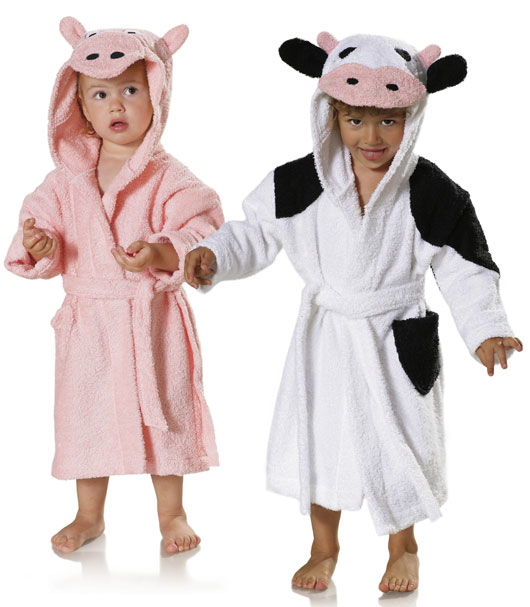 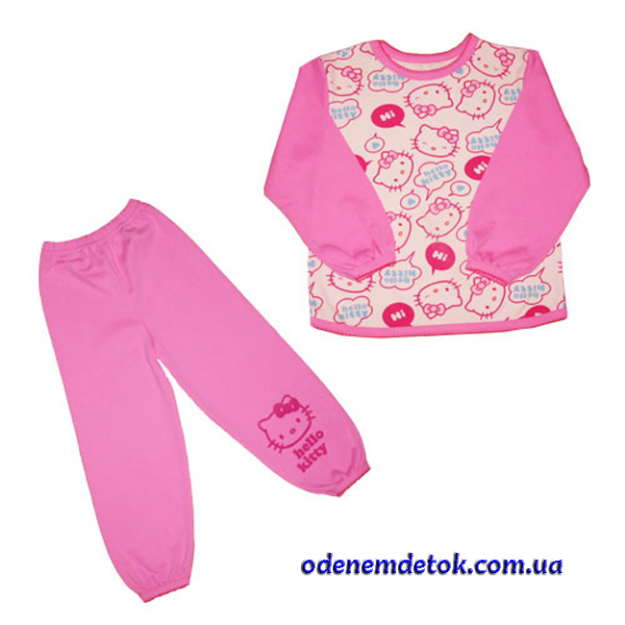 СПОРТИВНАЯ
СПОРТИВНЫЙ КОСТЮМ
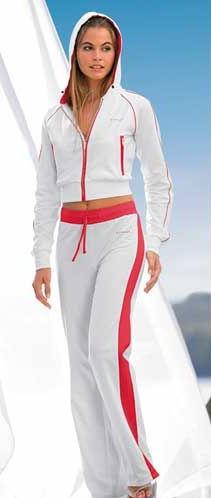 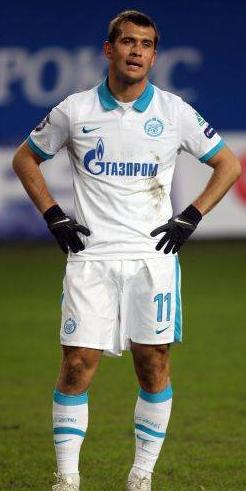 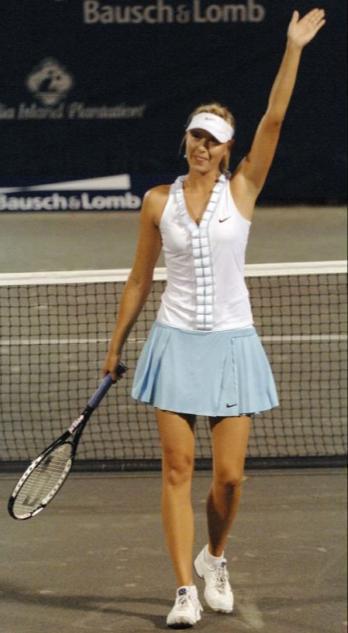 КИМАНО
ФУТБОЛКА И ШОРТЫ
СПОРТИВНОЕ ПЛАТЬЕ
[Speaker Notes: Спортивная одежда предназначена для занятий спортом. Она должна быть удобной для выполнения физических упражнений.]
НАЦИОНАЛЬНАЯ
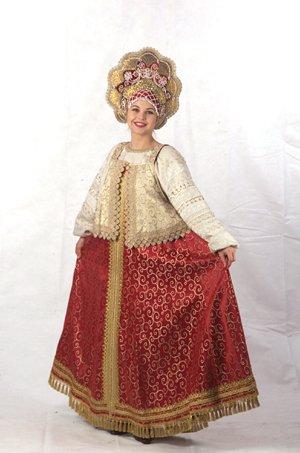 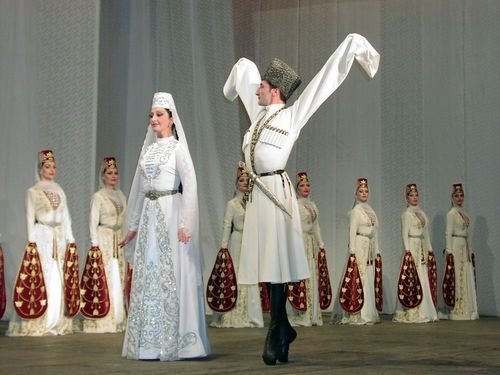 СПЕЦИАЛЬНАЯдля детей
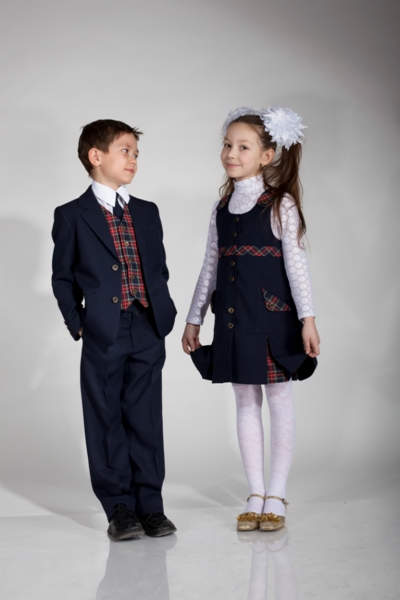 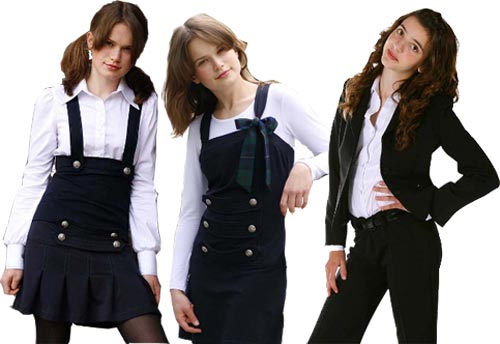 ШКОЛЬНАЯ ФОРМА
СПЕЦИАЛЬНАЯ ОДЕЖДАДЛЯ РАБОТЫ
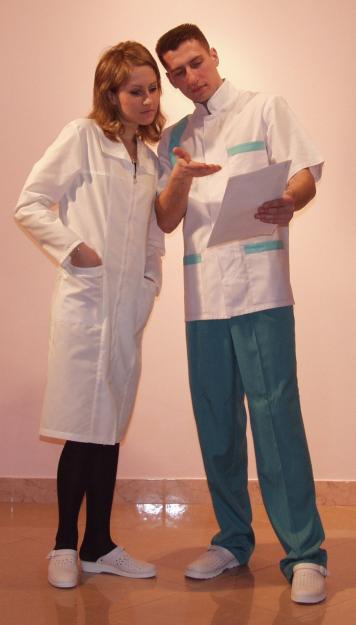 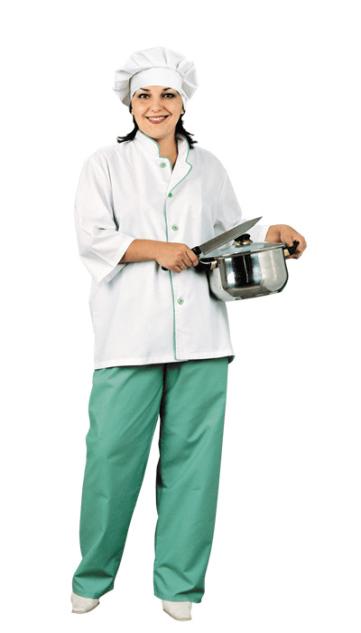 ПОВАРА
ВРАЧА И МЕДСЕСТРЫ
РАБОЧАЯ ОДЕЖДА
служит для защиты одежды и тела человека от повреждений  и загрязнения во  время работы.
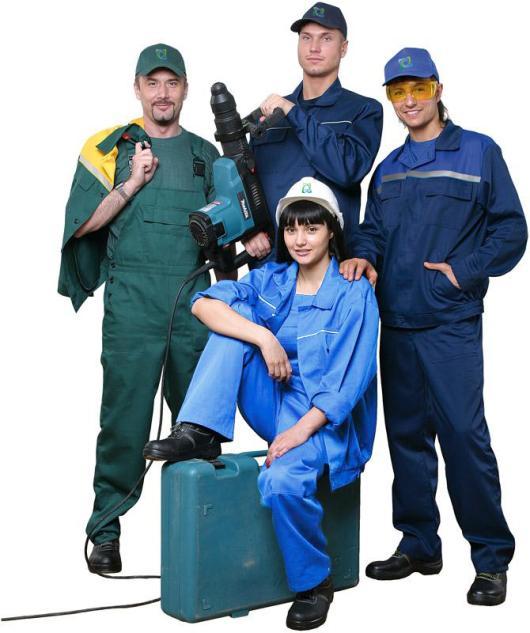 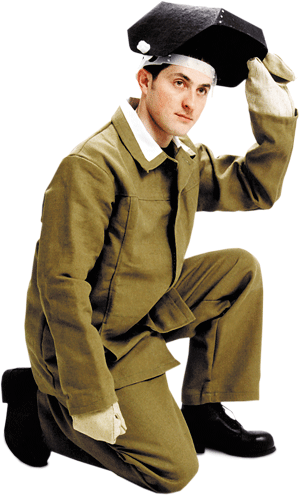 ФОРМЕННАЯ РАБОЧАЯ ОДЕЖДА
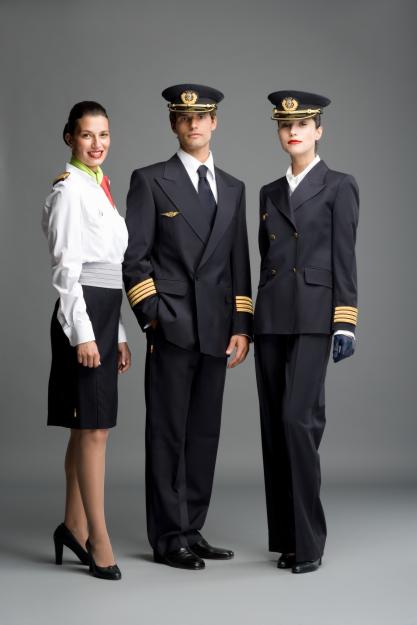 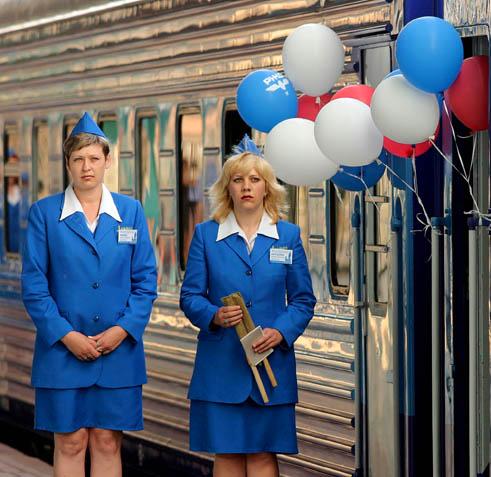 ЛЁТЧИКОВ И СТЮАРДЕСС
ПРОВОДНИЦ ПОЕЗДОВ
ФОРМЕННАЯ ОДЕЖДА
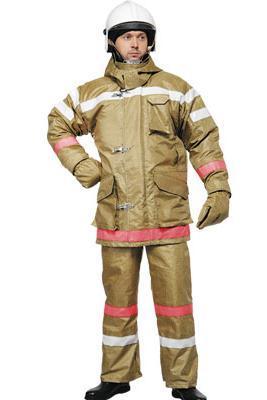 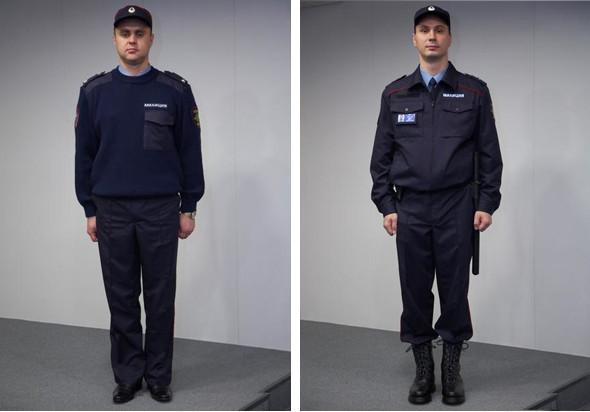 ПОЛИЦЕЙСКОГО
ПОЖАРНОГО
ВОЕННАЯ ФОРМА
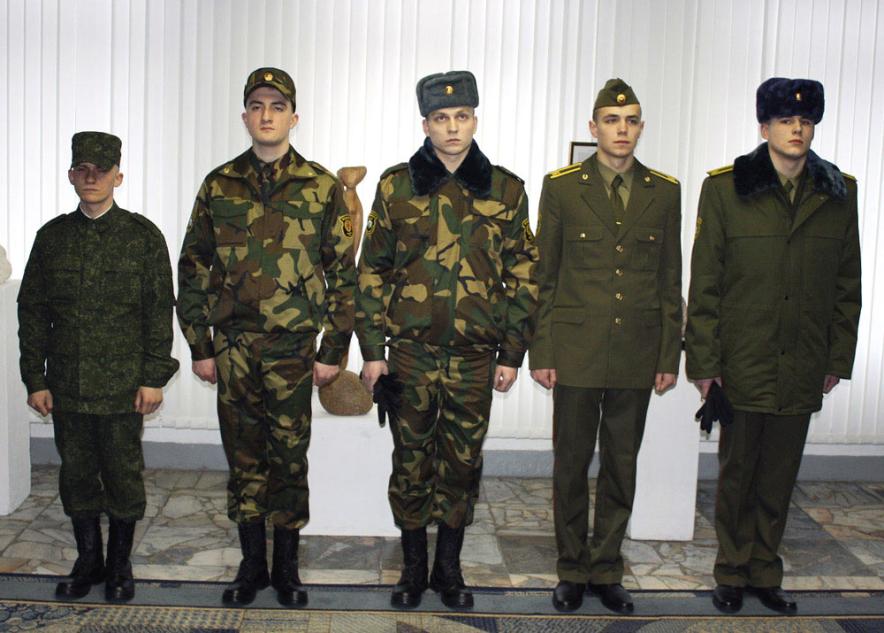 НАЙДИ ЛИШНЕЕ.ПОЧЕМУ?
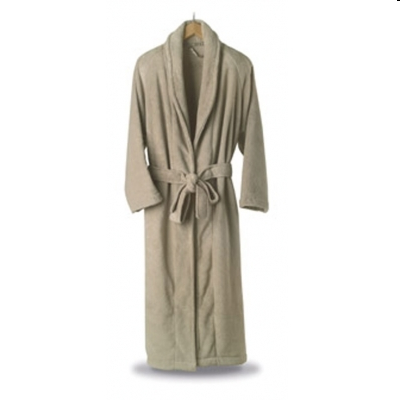 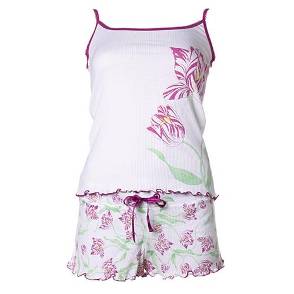 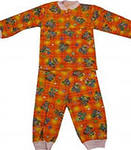 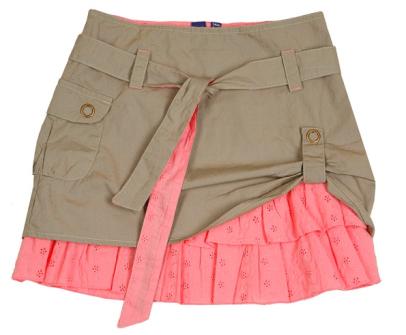 НАЙДИ ЛИШНЕЕ.ПОЧЕМУ?
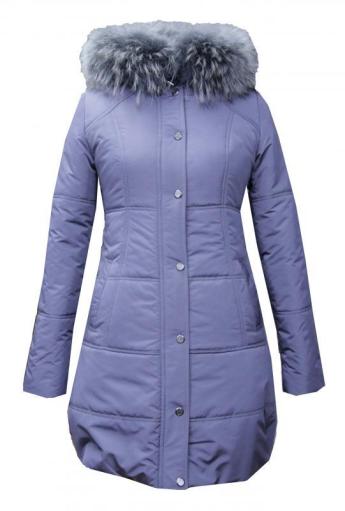 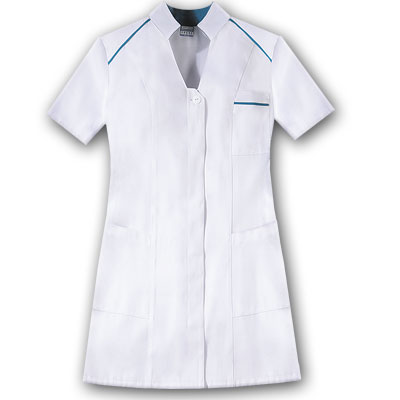 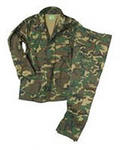 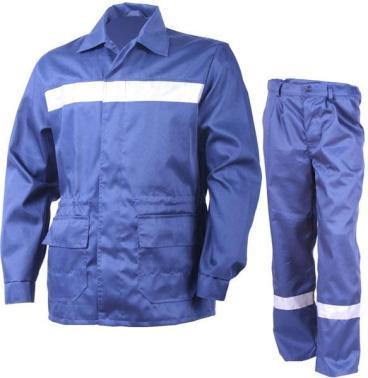 УХОД ЗА ОДЕЖДОЙ
СТИРКА
СУШКА
ГЛАЖКА
ЧИСТКА
ХРАНЕНИЕ
Перед тем, как стирать посмотри ярлык на одежде.
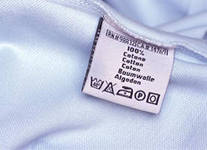 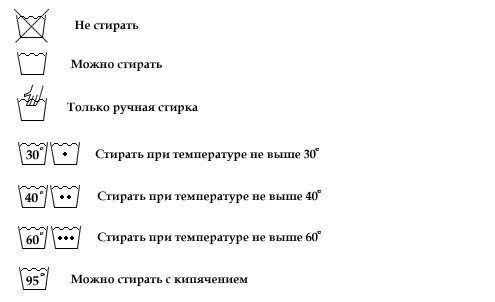 СТИРКА
РУЧНАЯ СТИРКА
МАШИННАЯ СТИРКА
ДЛЯ СТИРКИ:
СТИРАЛЬНЫЙ ПОРОШОК
ПЯТНОВЫВОДИТЕЛЬ
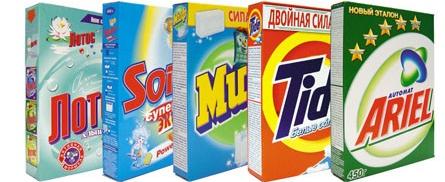 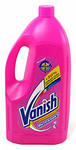 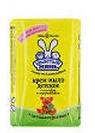 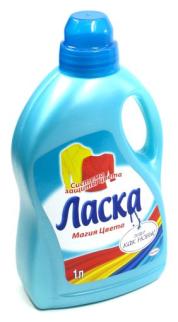 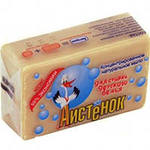 МЫЛО
КОНДИЦИОНЕР
ЖИДКОЕ МЫЛО
СУШКА
Перед тем, как гладить посмотри ярлык на одежде.
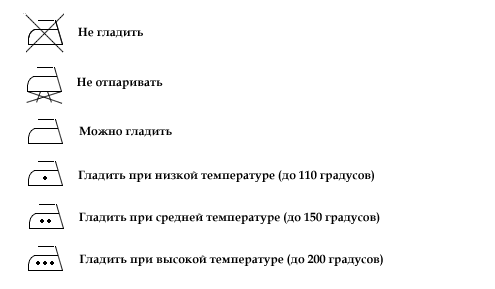 Поставь температуру на регуляторе в соответствии с рекомендацией на ярлыке одежды.
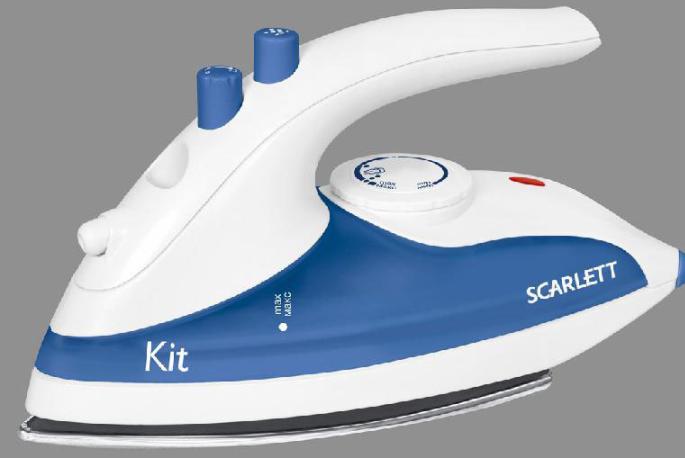 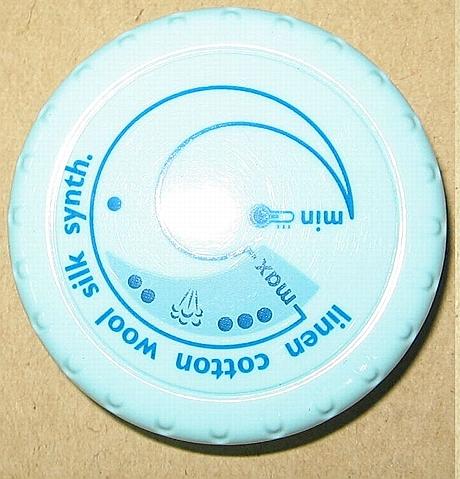 ГЛАЖКА
ЧИСТКА ЩЁТКОЙ
Щётки для одежды
ролик
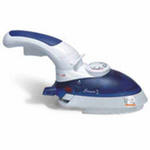 Паровая щётка
ХРАНЕНИЕ ОДЕЖДЫ
ШКАФ
КОМОД
Чехлы для хранения
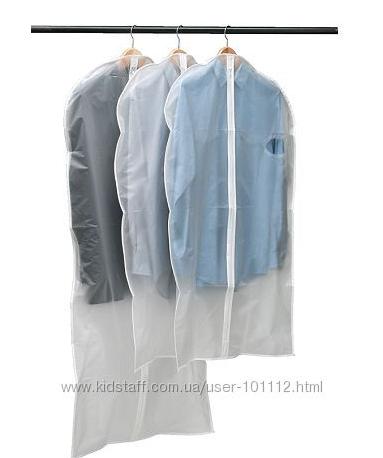 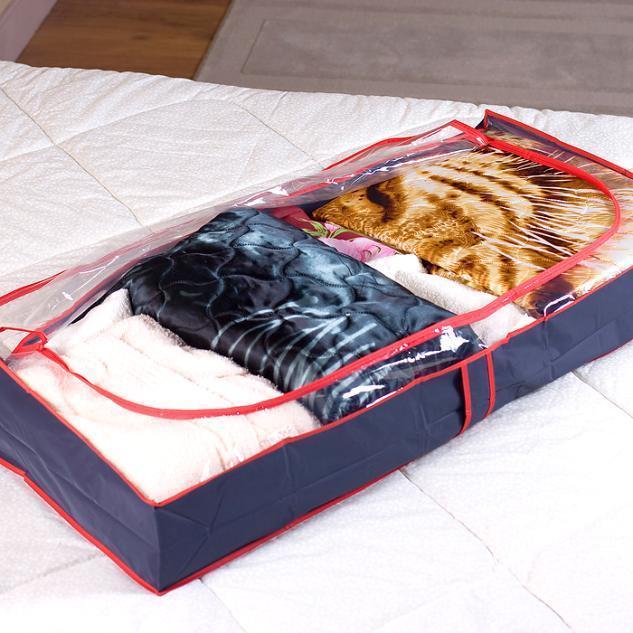 крупных вещей.
для одежды
Используемые ресурсы
КАРТИНКИ С ПОИСКОВЫХ СЕРВЕРОВ: YANDEX, GOOGLE